Institute of Economic Studies
Faculty of Social Sciences
Charles University in Prague
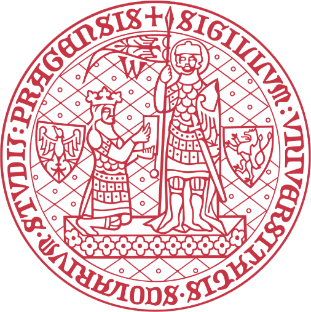 Lesson 2
Analysisof yield curve
Financial markets instruments
[Speaker Notes: Ztlumené efekty: 2,3,4
Odstranit srážku kamionu: snímek 8, 1:33 – 1:45]
Concept of yield curve
Definition
Yield curve (term structure of interest rates) is the relationship between a particular yield measure and a bond‘s maturity
rising YC
rate of 
return
%
humped YC
horizontal (flat) YC
declining (falling, inverted) YC
time to maturity
T
1
2
Practical considerations
The most frequent measure used in the construction of yield curve is the yield to maturity (YTM)
Yield curve must be constructed from a homogenous group of bonds: same economic sector, same credit risk, same degree of liquidity
Practical problems: gaps in existing maturity structures, more bonds‘ yields observed for some maturities, short-term price anomalies
Analysis of yield curve
2
Zero yield curve
Definition
Zero yield curve is the yield curve which is constructed from yields of zero-coupon bonds
Zero-coupon bonds  are bonds that make no coupon payment and the only cashflow is the price paid and the principal amount received at maturity
Properties of zero-coupon bonds
Zero-coupon  bonds have convenient analytical properties and do not suffer from reinvestment risk
Incomplete structure of zero-coupon  bonds needed for the construction of zero yield curve can be solved by bootstrapping  or synthetization
Ambiguous correspondence between the market returns and extracted zero rate yields: different sets of bonds with the same YTM may generate different zero yield curves
Analysis of yield curve
3
Bootstrapping
Bondstripping (unbundling)
Technique of financial engineering that breaks down a coupon-bearing bond into a set of zero-coupon bonds with the same combined cash flow
Coupon bond
• • •
Zero bonds
• • •
Indifference between the two identical cash flows received at the same point in time
Identical present values for identical cash flows
The process works iteratively from the lowest to the highest maturities
Analysis of yield curve
4
Synthetization
Synthetic security
A bundle of securities whose combined cash flow is the same as the cash flow of the imitated security
Synthetic zero bond is a set of coupon bonds whose combined cash flow creates the cash flow of the zero-coupon bond
Sketch of synthetization
cash flow from T-year coupon bond
cash flow from (T-1)-year coupon bonds that clear the flows at the end of year T-1
cash flow from (T-2)-year coupon bonds that clear the flows at the end of year T-2
Analysis of yield curve
5
Forward rates
Definitions
Spot interest rate is the rate charged for immediate borrowing and lending
Forward interest rate (forward-forward) is the rate negotiated now for future borrowing and lending
…  p -year interest rate related to the future period which starts at the time t  (the beginning of the period t +1) and ends at the time t +p (the end of the period t +p)
Do not confuse forward rates with future spot rates
…  p -year zero rate that will exist at the time t
Spot rates can be seen as a special case of forward rates
Forward yield curves
…  forward yield curve expected in one year’s time
…  forward yield curve expected in two years’ time
Analysis of yield curve
6
Implied forward rates
Definition
Implied forward zero rates are forward rates that are consistent with the observed spot zero yield curve in efficient financial markets
Derivation
Consistency condition
General formula
Analysis of yield curve
8
Synthetic forward rates
Definition
Synthetic zero forward rate is a forward rate that is locked in appropriate combinations of borrowing and lending at zero spot rates
purchase of t-year zero bonds (–A)
redemption of (t+p)-year zero bonds (–R)
redemption of t-year zero bonds (+L)
issuance of (t+p)-year zero bonds (+A)
t-year zero bonds (–A)
Net cash flows
(t+p)-year zero bonds (+A)
time 0:
time t :
time t +p :
Locked-in p-year forward zero rate
Analysis of yield curve
8
Properties of implied forward rates
Waning property
The more distant the time location of the forward yield curve, the shorter its range of values
Position property
Upward sloping zero yield curve is below all forward yield curves
forward
zero
Downward sloping zero yield curve is above all forward yield curves
Expectation hypothesis
zero
Implied forward rates are the best indicator of expected future interest rates
forward
Current spot rates may change under the pressure of changing expectations
Analysis of yield curve
9
Pricing of floaters
Definition
Floating rate note (FRN, floater) is a type of bond whose coupon rate is fixed for a given period by reference to some short-term market interest rate and reset periodically on the coupon reset dates
Par property
Fair price of a floater based on the expectation hypothesis
Synthetic floater
Cash flow from a floater is equivalent to investing in a short-term money market instrument and reinvesting the principal on a rolling basis
Analysis of yield curve
10
Inflation-linked bond (1)
Definition
Inflation-linked (inflation-indexed) bonds are bonds whose coupons and principal take into account the evolution of a particular price index with the aim to provide protection against inflation
Imperfect protection against inflation
Weighted composition of price index does not coincide with the collection of goods by investors who want to be protected against price changes
Use of outdated price index as a result of:
i)  statistical data processing (delay up to 2 months)
ii) fixing the value of the price index at the beginning of the coupon period because of the accrued interest (delay up to 6 months)
Analysis of yield curve
11
Inflation-linked bond (2)
Nominal and real yield to maturity
Nominal (money) YTM for T-year inflation-linked bond
Real YTM for T-year inflation-linked bond
Break-even inflation
Break-even inflation makes the expected yield on an inflation-linked bond equal to the yield on a conventional bond of the same maturity
Break-even inflation can be found using the Fisher equation
Break-even inflation makes observable expected inflation
expected infl.  is higher than break-even infl.  investors prefer IL-bonds over conventional ones  price of IL-bonds goes up  real yield on IL-bonds goes down   break-even infl. goes up and is closer to the expected inflation
Analysis of yield curve
12
Par yield curve
Definition
Par yield curve  is a plot of yields to maturity for bonds priced at par
Par yields are equal to coupon rates for par bonds
Par yields are used to determine the required coupon on new bonds that are to be issued at par
Consistency between par yield and zero yield curves
Position property
Upward sloping zero yield curve          
Downward sloping zero yield curve    
Analysis of yield curve
13
© O.D. Lecturing Legacy
See you in the next lecture
Analysis of yield curve
14